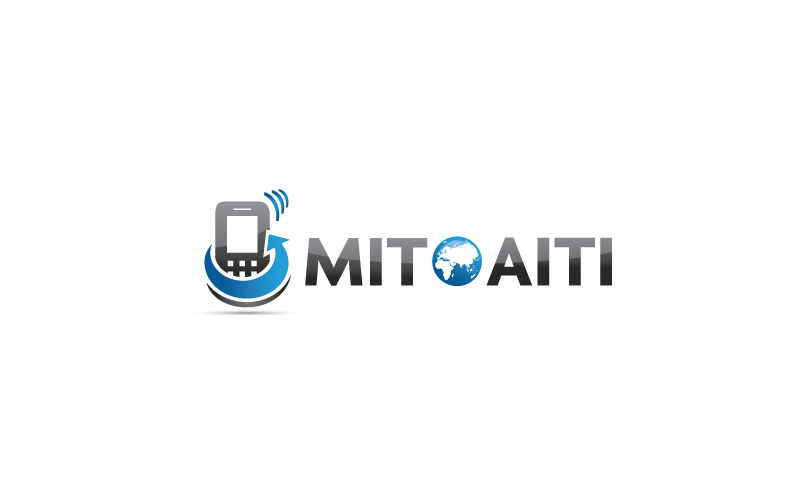 Accelerating 
Information Technology 
Innovation
http://aiti.mit.edu
Ghana Summer 2013
Django Lecture 6 – Forms
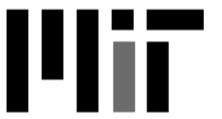 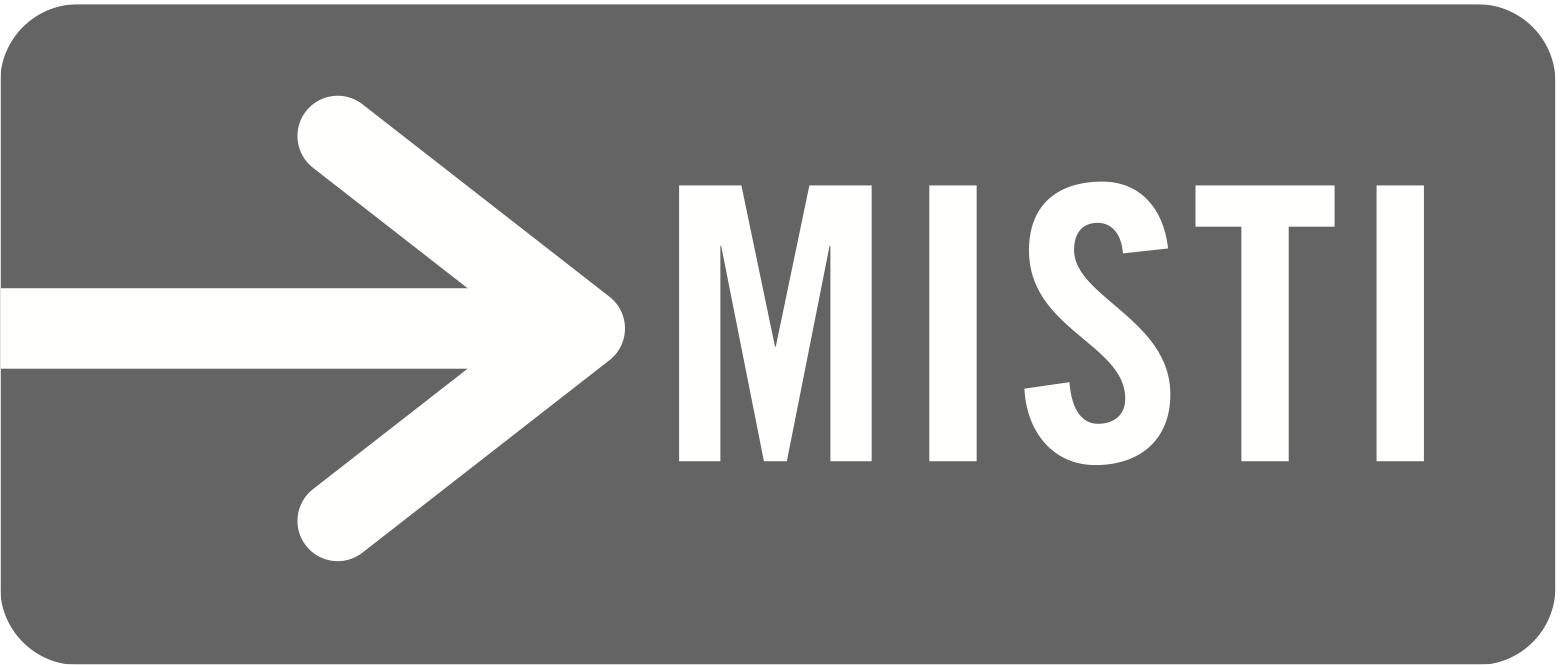 Art-selling website
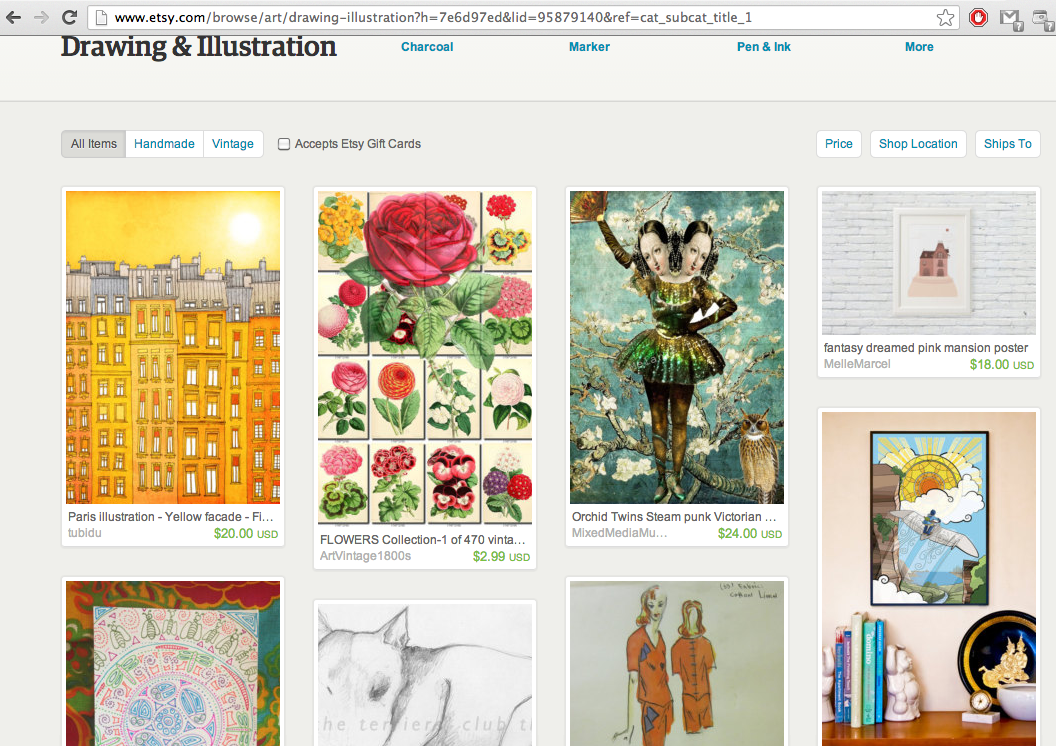 <number>
Art-selling website
class Artwork(models.Model):
	title = models.CharField(max_length=100)
	artist = models.CharField(max_length=100)

	description = models.TextField()
	created = models.DateTime()
<number>
How can sellers submit their artwork?
You don’t want to give users access to the admin interface, but you still want them to be able to add/update data
<number>
Form
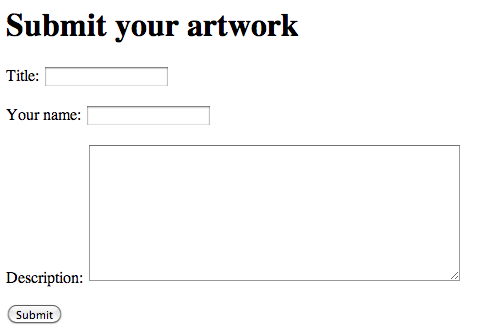 <number>
Forms in Django
localhost:8000/submit
urls.py
Models
Template
View
Artwork
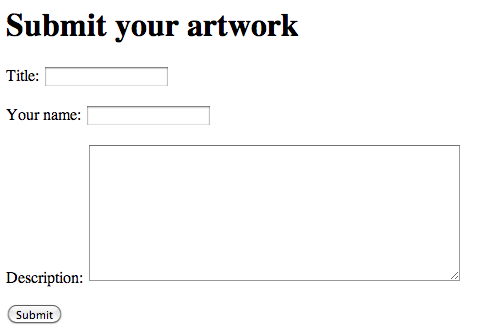 Get data from form and put it in the database
<number>
Basic HTML form
<html>
<head>
    <title>Submit your artwork</title>
</head>
<body>
    <h1>Submit your artwork</h1>
    <form action="/submit_art/" method="post">
        <p>Title: <input type="text" name=”title"></p>
        <p>Your name: <input type="text" name=”name"></p>
        <p>Description: <textarea name=”description" rows="10" cols="50"></textarea></p>
        <input type="submit" value="Submit">
    </form>
</body>
</html>
<number>
Basic HTML form
<form action="/submit_art/" method="post">

<p>Title: <input type="text" name=”title"></p>
<p>Your name: <input type="text" name=”name"></p>
<p>Description: <textarea name=”description”> </textarea></p>
<input type="submit" value="Submit">

</form>
<number>
Form
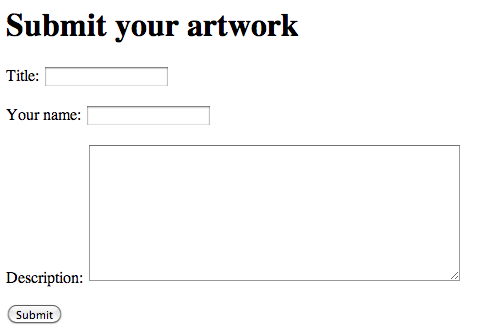 <number>
Django Form
from django import forms

class SubmissionForm(forms.Form):
    title = forms.CharField(max_length=100)
    name = forms.CharField(max_length=100)
    description = forms.CharField(widget= forms.Textarea )
<number>
Filling out a form
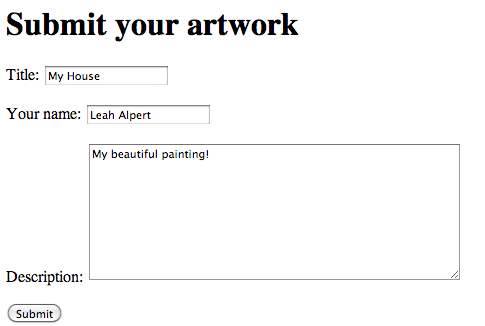 <number>
Getting form data
When someone presses “Submit”, the browser sends the data from the form to the view as a dictionary

{’title': ’My House', 
 ’name': ’Leah Alpert',
 ’description': ’My beautiful painting!'}) 

You can access this dictionary in the view with request.POST
<number>
Form validation
f.is_valid() 
Returns true if all values passed to the form are valid
<number>
cleaned_data
f.cleaned_data
Returns a dictionary with all data from form

{’title': ’My House', 
 ’name': ’Leah Alpert',
 ’description': ’My beautiful painting!'}) 

class SubmissionForm(forms.Form):
    title = forms.CharField(max_length=100)
    name = forms.CharField(max_length=100)
    description = forms.CharField(widget= forms.Textarea )
<number>
Form Error Handling
Error handling is done automatically by the form and errors are saved into an instance variable called errors
<number>
Forms in Django
localhost:8000/submit
urls.py
Models
Template
View
Artwork
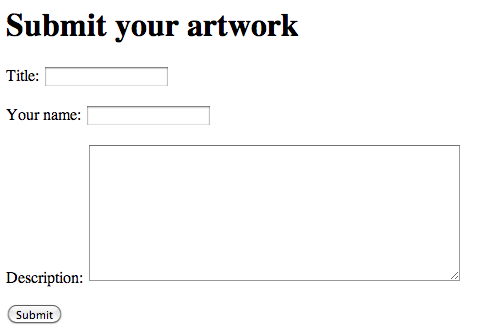 Get data from form and put it in the database
<number>
Creating a view
Check if form has been submitted
Check if form is filled out correctly
Get data from form
Create a new object using form data
localhost:8000/submit
urls.py
Models
Template
View
Artwork
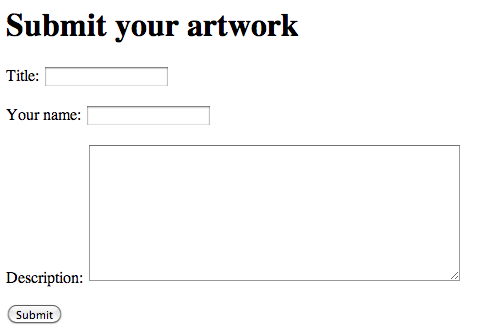 Get data from form and put it in the database
<number>
Creating a view
Check if form has been submitted
if request.method == 'POST’:

Check if form is filled out correctly
if form.is_valid():

Get data from form
form.cleaned_data

Create a new object using form data
Artwork(title=title, desc=desc…)
<number>
Creating a view
def contact(request):
	if request.method == 'POST':
		form = SubmissionForm(request.POST)
		if form.is_valid():
			title = form.cleaned_data[’title'],
          desc = form.cleaned_data[’description'],
			name = form.cleaned_data[‘name’]
			now = datetime.now()
			artwork = Artwork(title=title, description=desc, name=name, created=now)
			artwork.save()
			return HttpResponseRedirect('/contact/thanks/')
	else:
		form = ContactForm()
		return HttpResponse()
<number>
New submission_form.html
<html>
<head>
	<title>Submit your artwork</title>
</head>
<body>
	<h1>Submit your artwork here</h1>

	<form action="" method="post">
		{{ form }}
		<input type="submit" value="Submit">
	</form>

</body>
</html>
<number>
Lab
Add form to add comments
<number>